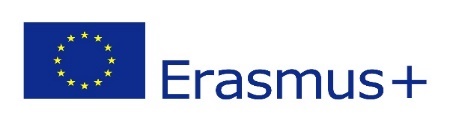 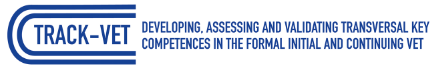 Final reflections from Austria
Vienna, 24.11.2020
Norbert Lachmayr, Judith Proinger
TRACK-VET: Developing, assessing and validating transversal key competences in the formal initial and continuing VET
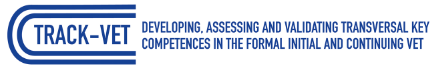 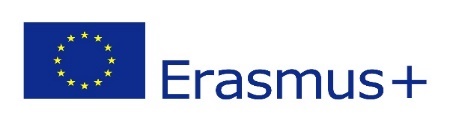 Transversal Key Competences in Austria
Situation in Austria: Experts of VET-curricula-designing are same persons like the decisionmaker (ministery)
To strengthen competence-orientation, a series of key policy measures have been introduced in Austrian VET
development of educational standards starting in 2004
revision of curricula of upper secondary level programmes  starting in 2008
School Development Concept for Entrepreneurship Schools since 2013
mandatory internships also in the VET school from 2014/2015
competence-based assessment of the diploma project of VET-colleges since 2015
centralised competence-oriented final examination in all schools since 2015/16
new curricula for training of secondary level teachers entered into force in 2016/17
comprehensive pedagogical reform adopted in 2018 to intensify competence-oriented teaching throughout Austria in the overall school system
[Speaker Notes: Though the focus of the developments and reforms in the recent years has particularly been on competences which are most familiar to assessment (i.e. language and mathematical as well as professional competences), transversal key competences have long been legally enshrined in the Austrian school system at various levels]
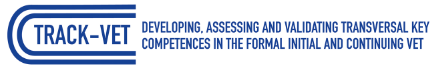 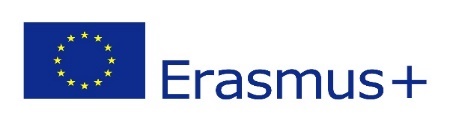 Recommendations & key findings
The implementation of competence-orientation should be understood as a long-term project with a step-by-step implementation with a coordinating structure with stakeholders (steering group).

The incorporation of key competences in teaching and training plans lead to new ways of learning and teaching which is supported by a new teacher education and learning coaches.

Additional support (such as newsletters, workshops, information on the Ministry's website) further raises awareness of TKC. 
But - not too extensive for all TKC areas at the same time (overstimulation and defensive attitude).
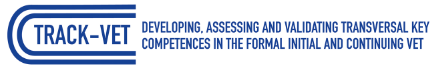 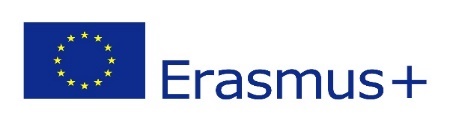 Recommendations & key findings
Educational standards are a good model, also because of the lesson examples for the development of competence. 
	But to take into consideration: 
coordinated and harmonized approach across all types of schools to be set up in the beginning, as well as with a scientific review. 
basic "instructions", tools or agreements are needed to translate the individual subject-specific elements of different school types and schools according to common "game rules" as well as the intensive maintenance of lesson examples decentrally to support. 
Use of a uniform assessment grid: easy handling, automatic result calculation, identical use for as many types of schools as possible, avoidance of gender-based biases in the assessment criteria
“Rubrics”: diploma-project is assessed by the teachers: professional knowledge, subject-specific problem solving, project management, working technique / language, representing work results
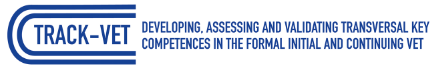 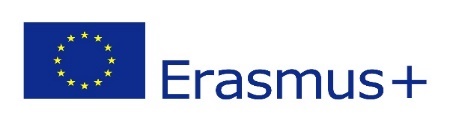 Recommendations & key findings
Involvement of relevant actors and ensureance that TKC and their assessment are an integral part of everyday school life.
action-oriented, project-oriented and interdisciplinary teaching, participating in competitions, the planning of school activities by the young people themselves, practice companies, the preparation of a diploma thesis and the compulsory internship with documentation on the e-portfolio,… 

Further information
Country Report Austria (www.track-vet.eu and www.oeibf.at) 

“Transversal key competences in school-based VET in Austria” https://www.bibb.de/en/101010.php

“Transversale Schlüsselkompetenzen in der schulischen Berufsbildung in Österreich. Aktueller Stand und Entwicklungsfelder“, in: BWP Berufsbildung in Wissenschaft und Praxis, 4/2019